Logo
STAY INFORMED
Sign up to receive alerts.  
Text [KEYWORD] to [SHORTCODE] and receive important notifications.
Message and data rates may apply. Text messages are sent on an as-needed basis. 
Go to getrave.com for privacy and terms information.
Text STOP to <short code> to cancel or HELP for tech support.
Company URL
Company phone
POWERED BY:
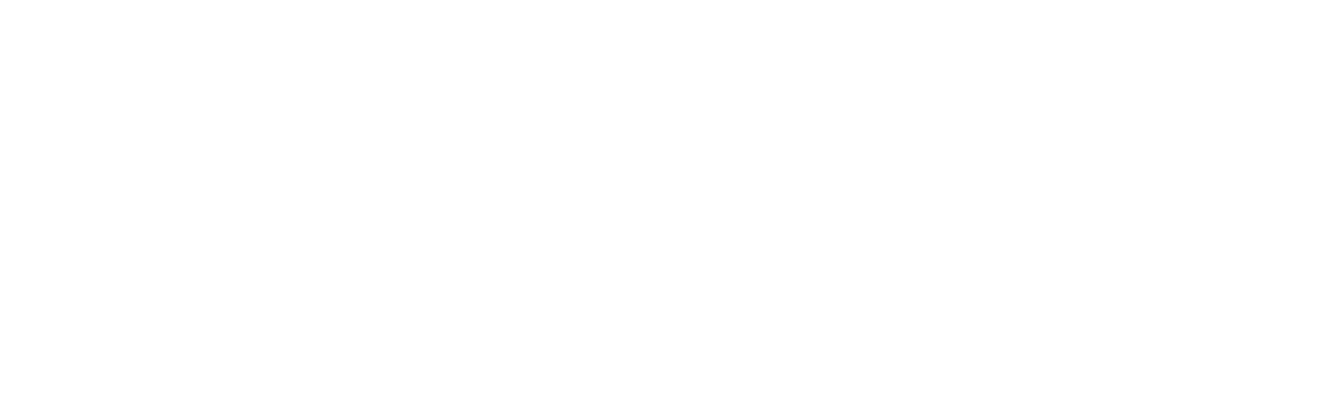 Logo
ALWAYS BE NOTIFIED
Sign up for [COMPANY] alerts and receive important notifications via text message.
Company URL
Company phone
POWERED BY:
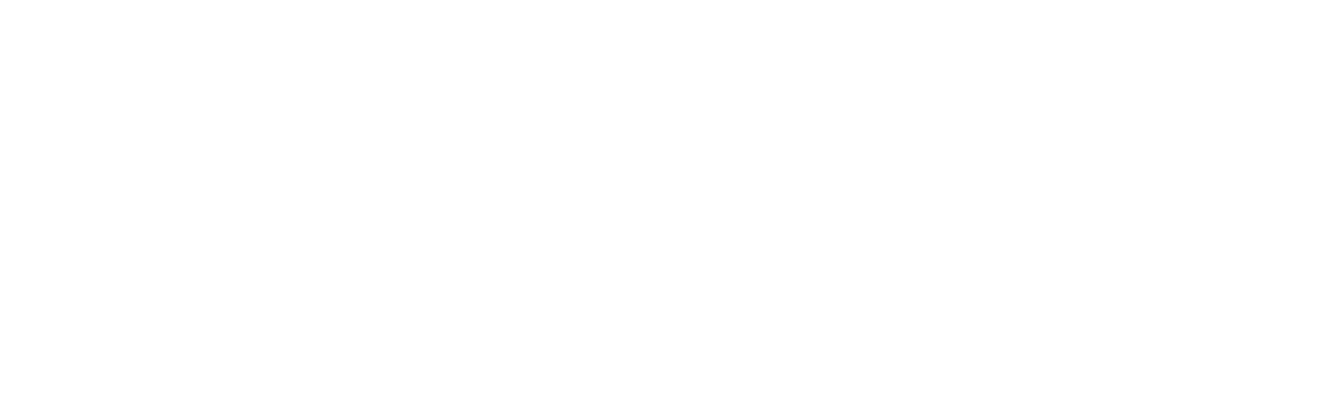